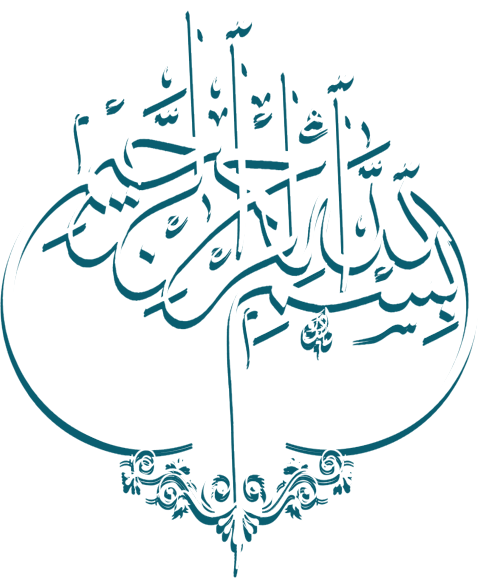 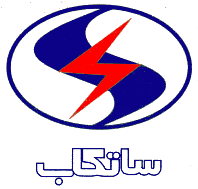 نیازهای فناورانه  صنعت آب ، برق و انرژی
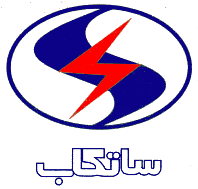 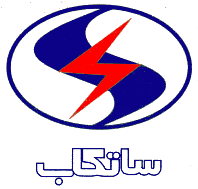 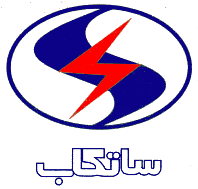 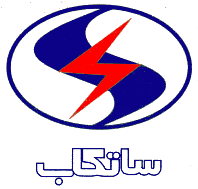 نیازهای  فناورانه  صنعت  آب
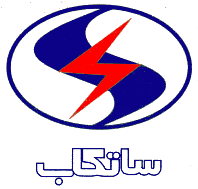 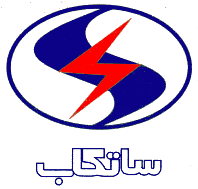